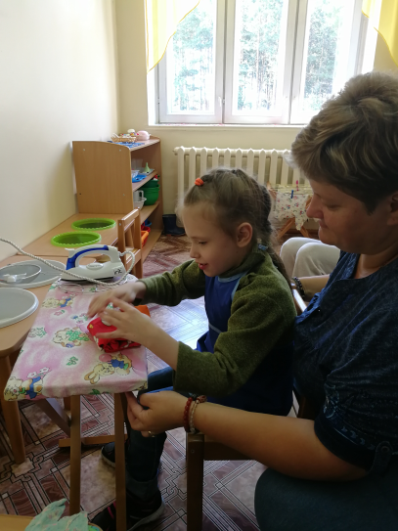 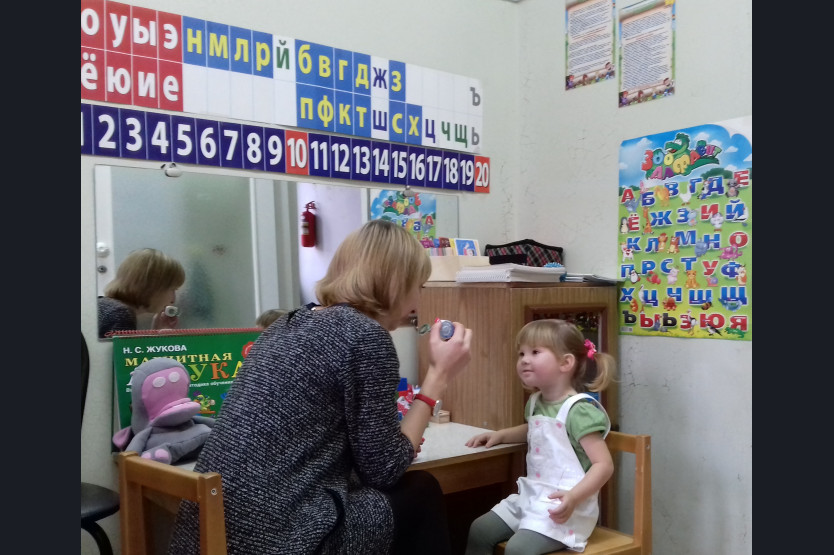 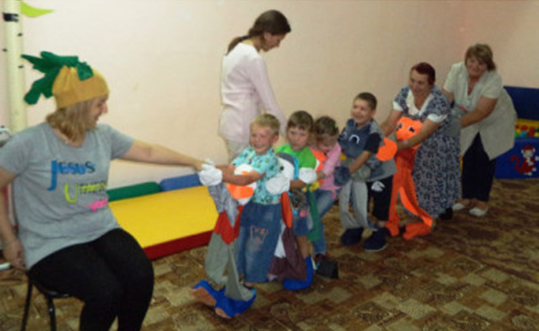 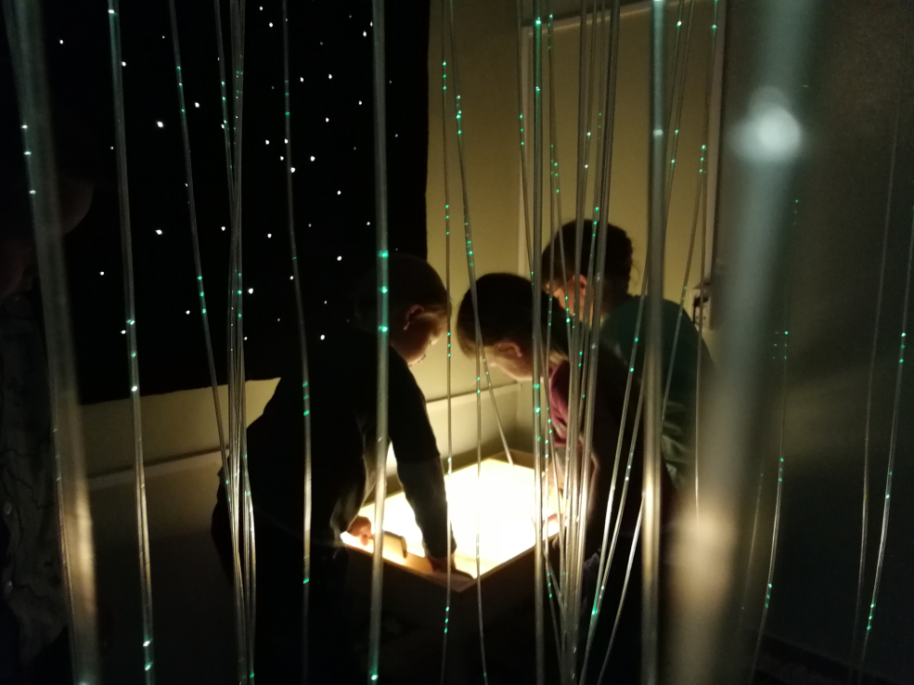 Муниципальное казенное учреждение Сузунского района «Комплексный центр социального обслуживания населения»
«ШКОЛА РАННЕГО РАЗВИТИЯ»
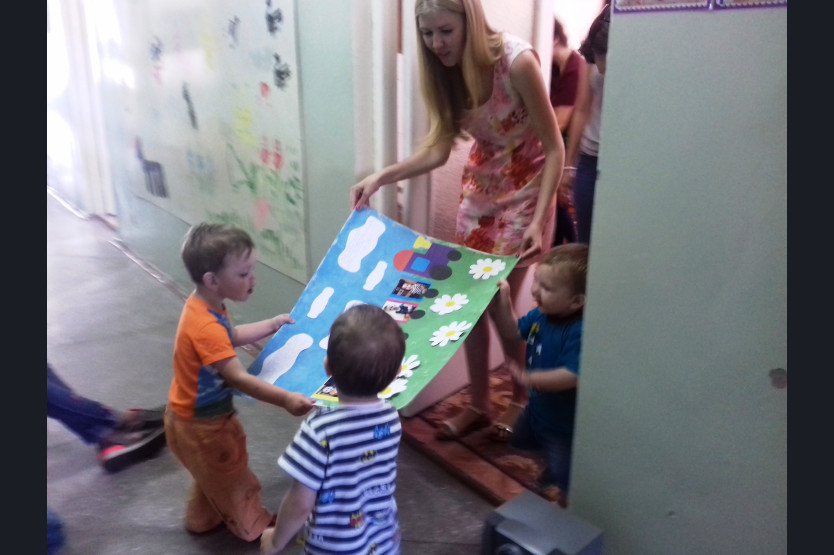 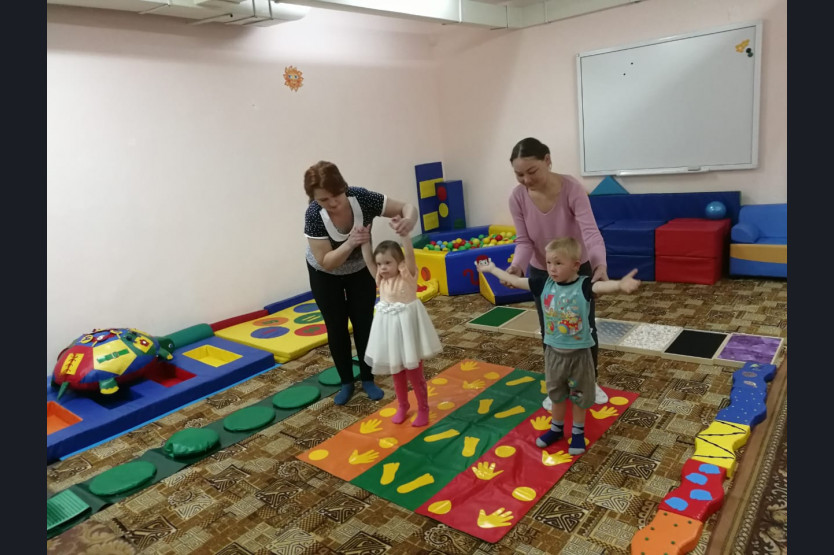 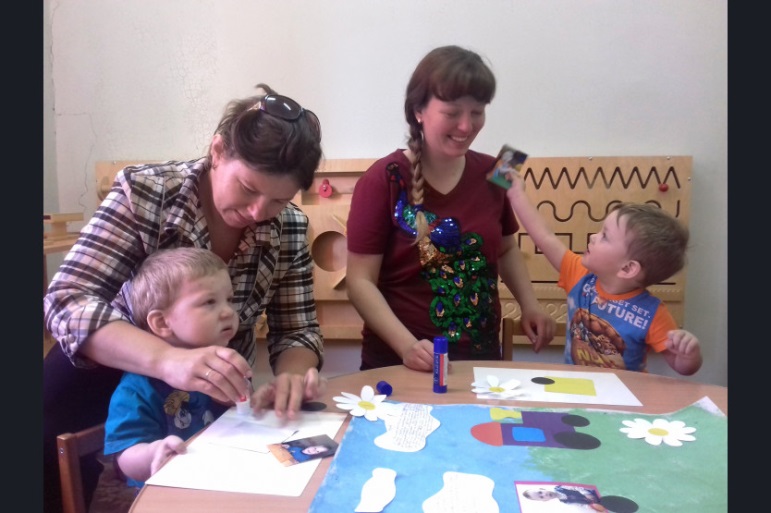 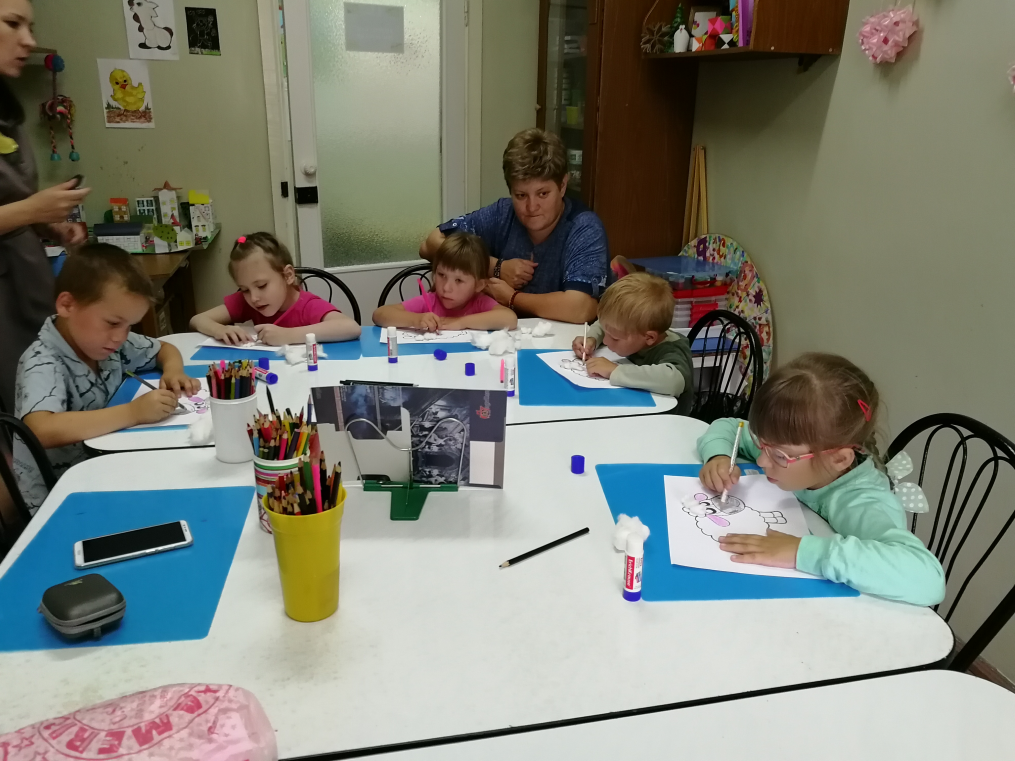 «Школа раннего развития» открыта в 2018 году 
на базе отделения реабилитации инвалидов, детей-инвалидов и семей с детьми

Функционирует в рамках реализации  комплекса мер по формированию современной инфраструктуры служб ранней помощи на территории Новосибирской области
ДОКУМЕНТЫ, РАЗРАБОТАННЫЕ В РАМКАХ «ШКОЛЫ РАННЕГО РАЗВИТИЯ»
Организация пространства
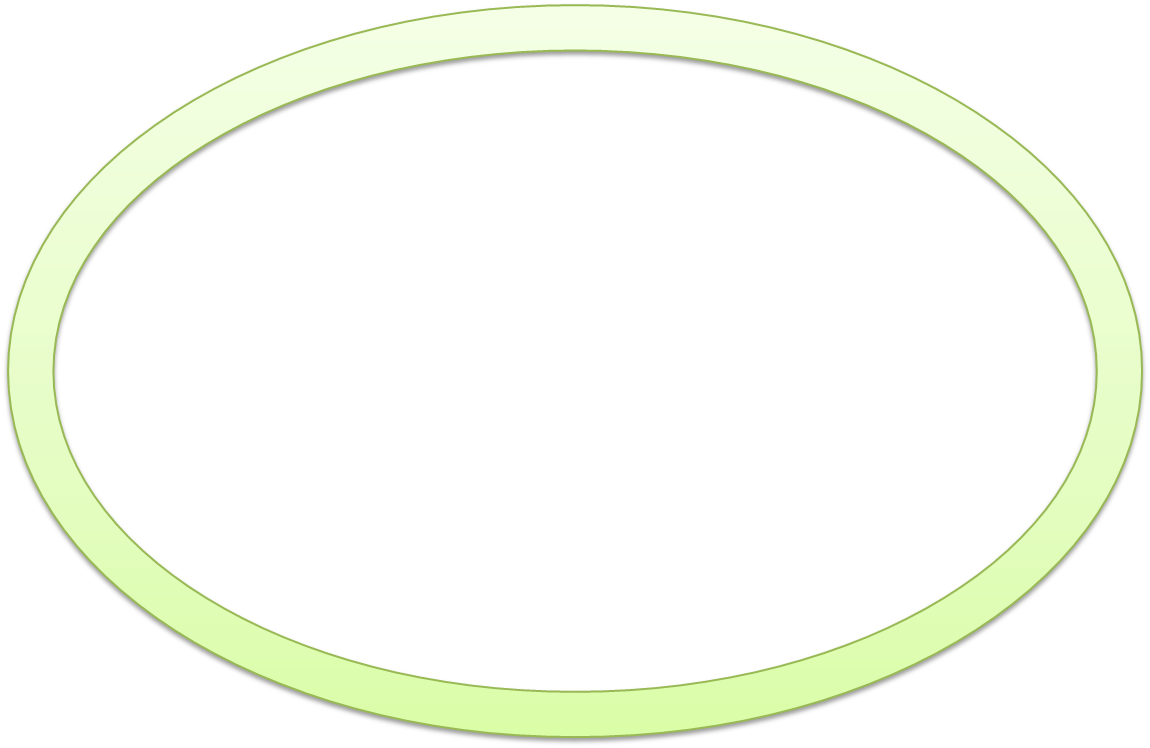 Сенсорная комната
Игровая комната
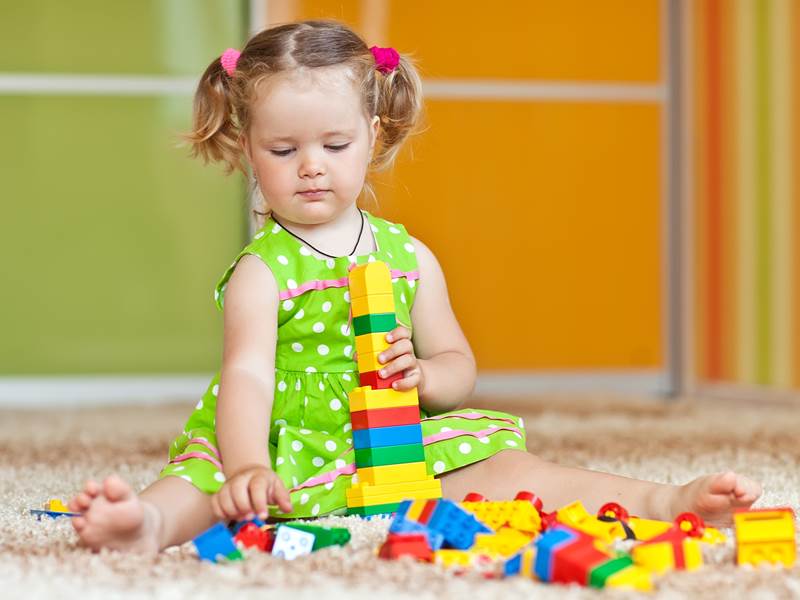 Творческая мастерская
Комнаты для занятий по методике М. Монтессори
Кабинет для индивидуальных занятий
Развивающие зоны по методике М.Монтессори
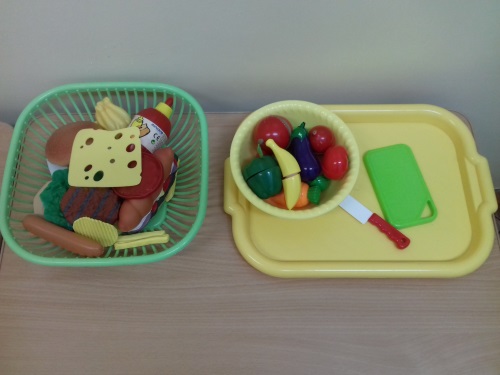 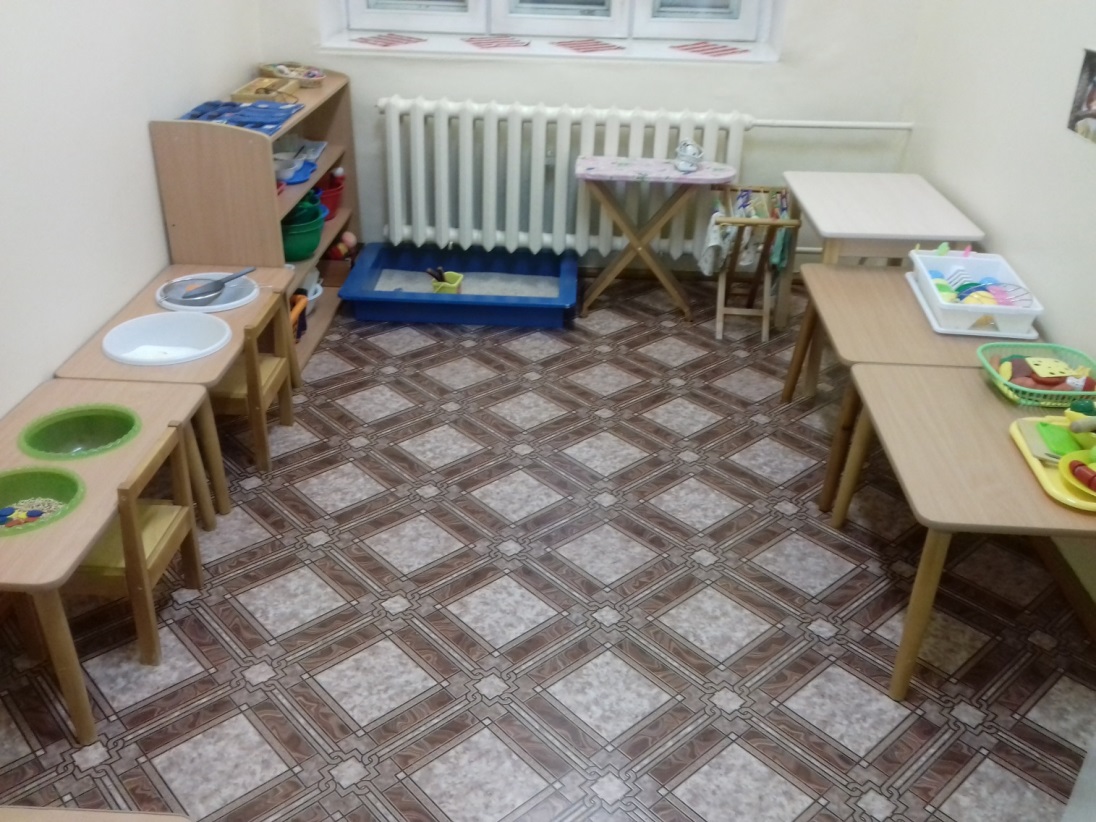 «Зона 
бытового 
развития»
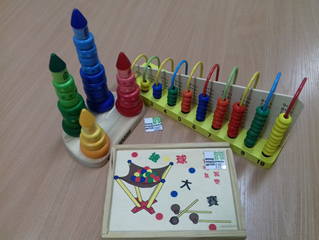 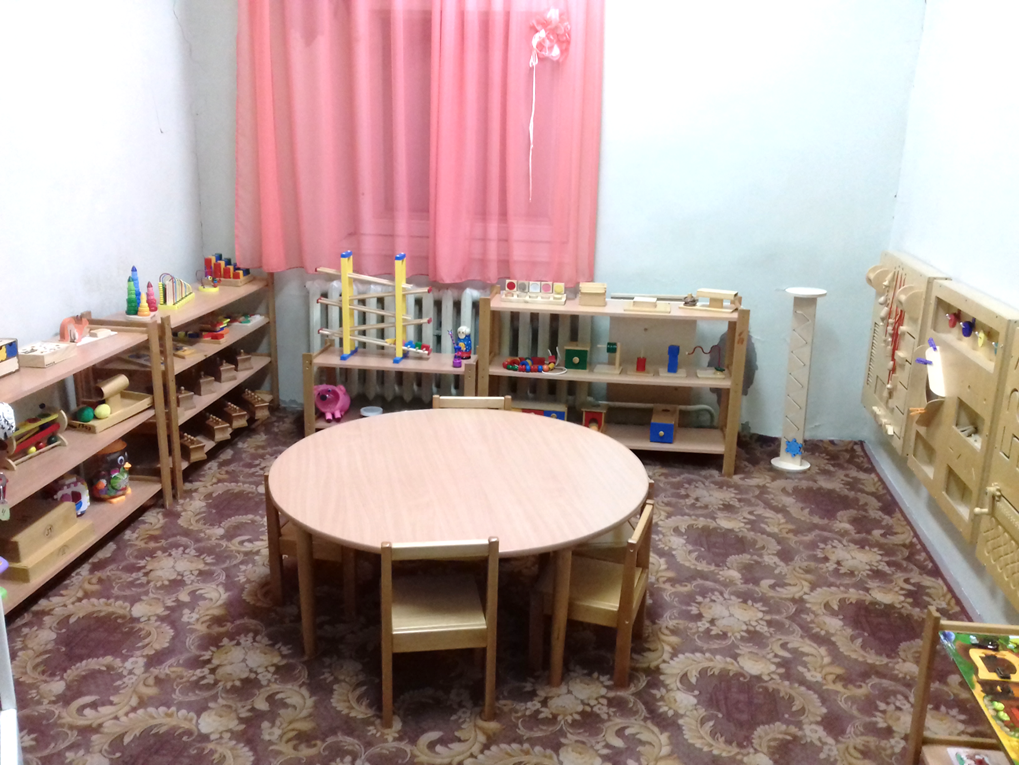 «Зона сенсорного
 развития»
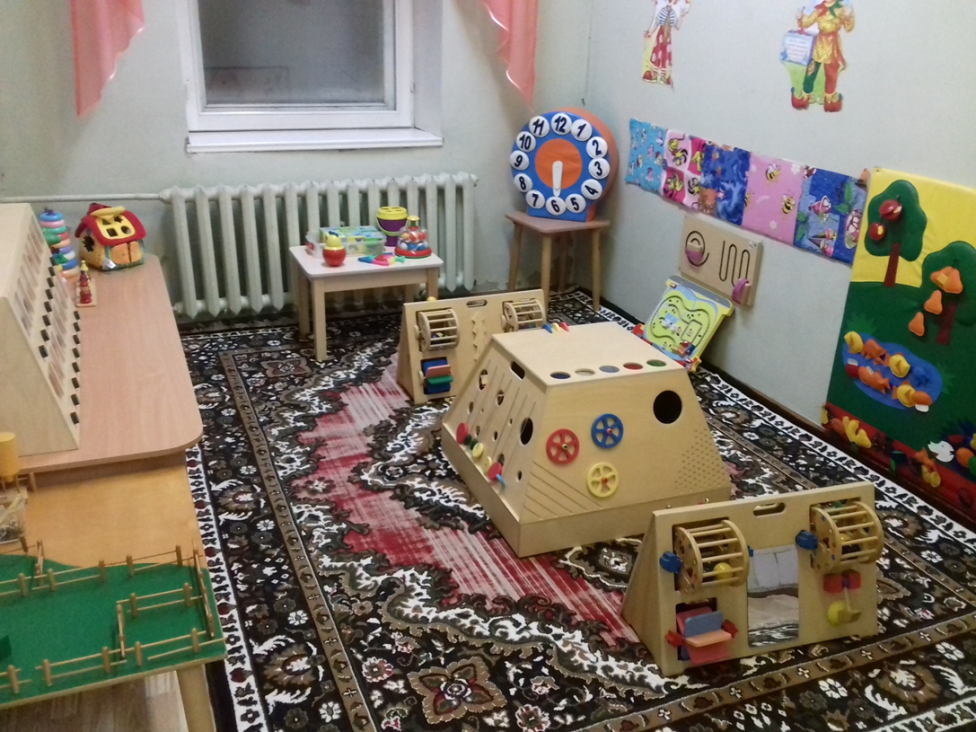 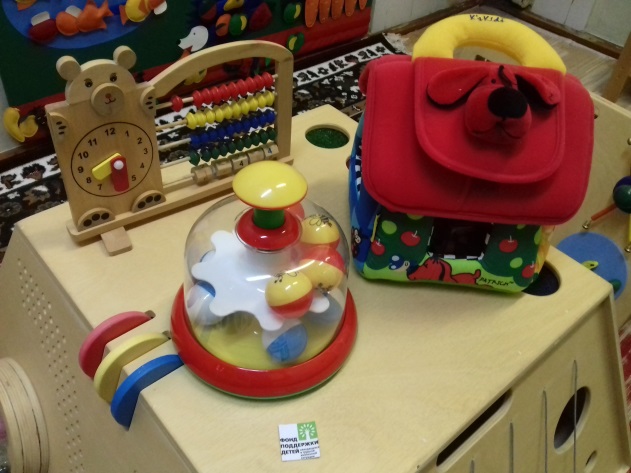 «Зона раннего
 развития»
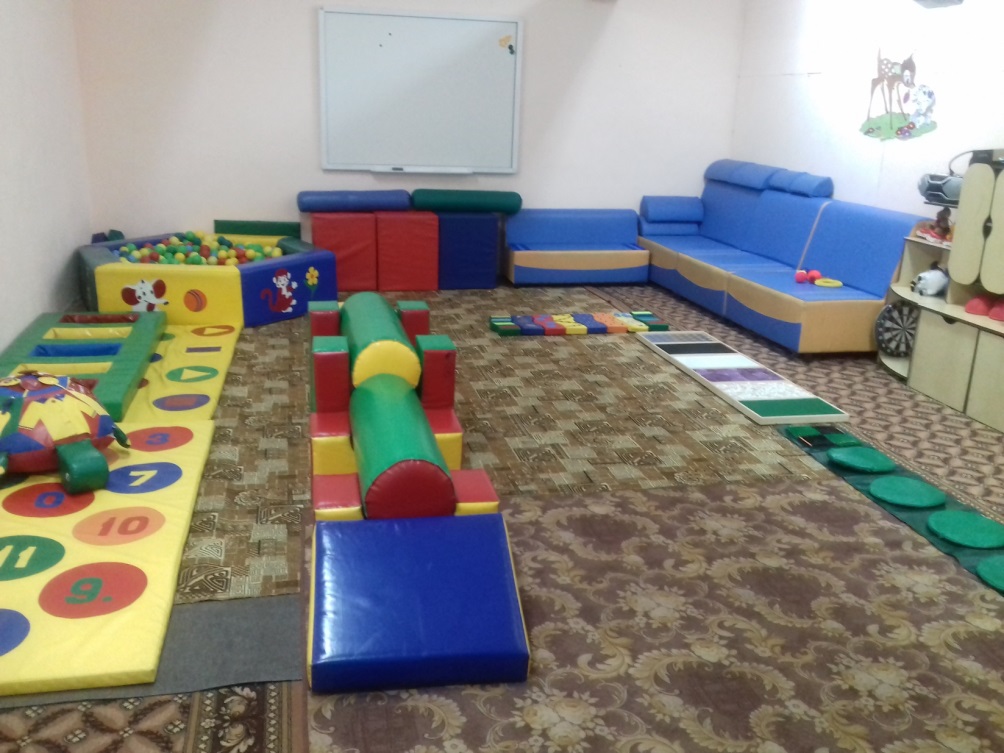 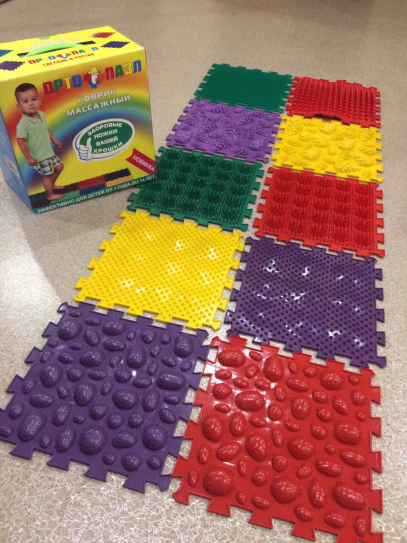 «Зона двигательного
 развития»
Пузырьковая панель
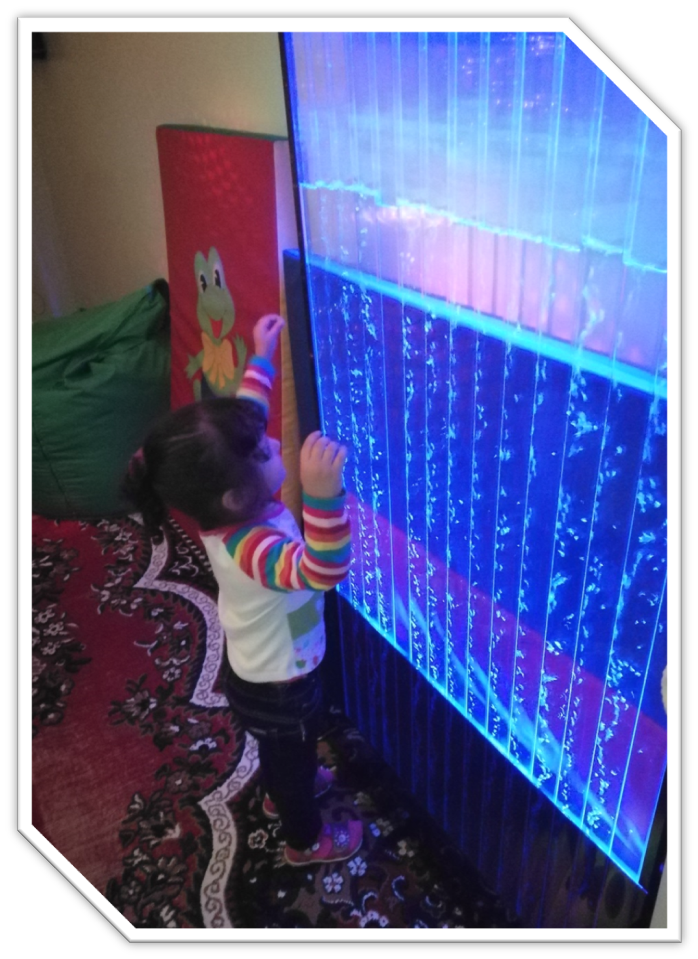 Волшебная комната
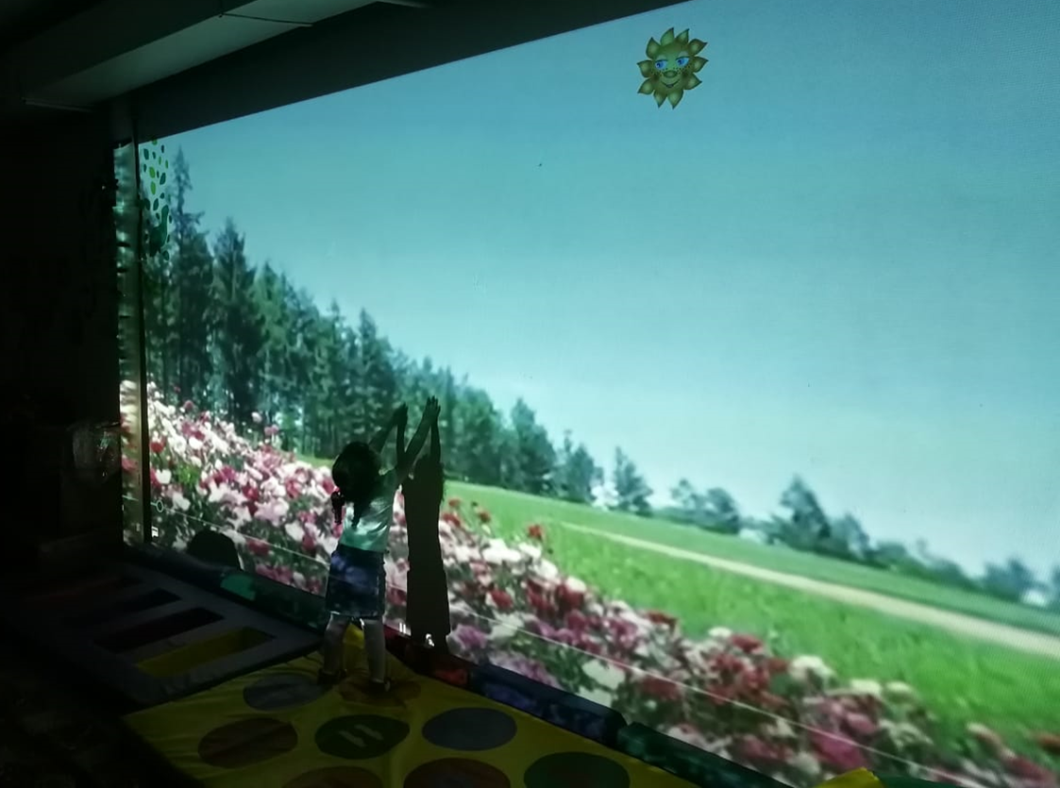 Логопедический кабинет
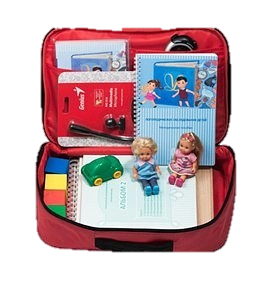 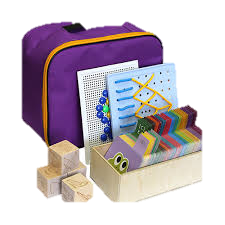 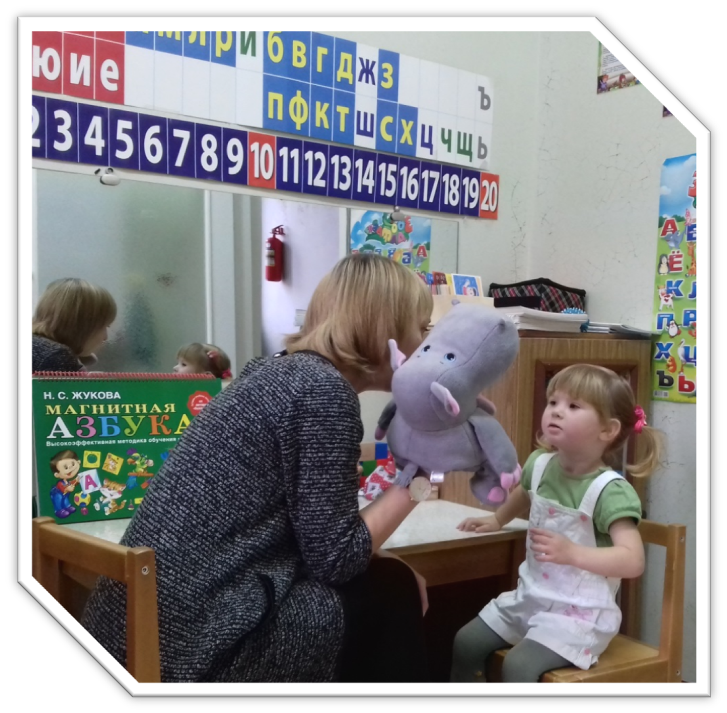 «Логопедическое обследование» и «Развитие и коррекция речи» В.М. Акименко
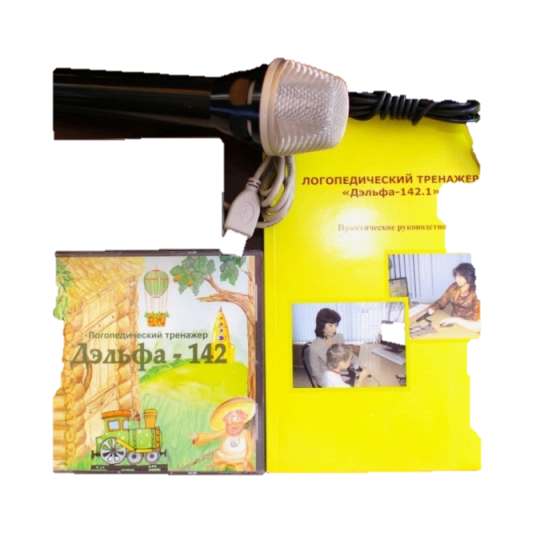 Логопедический тренажер «Дельфа-142»
Состав междисциплинарной команды
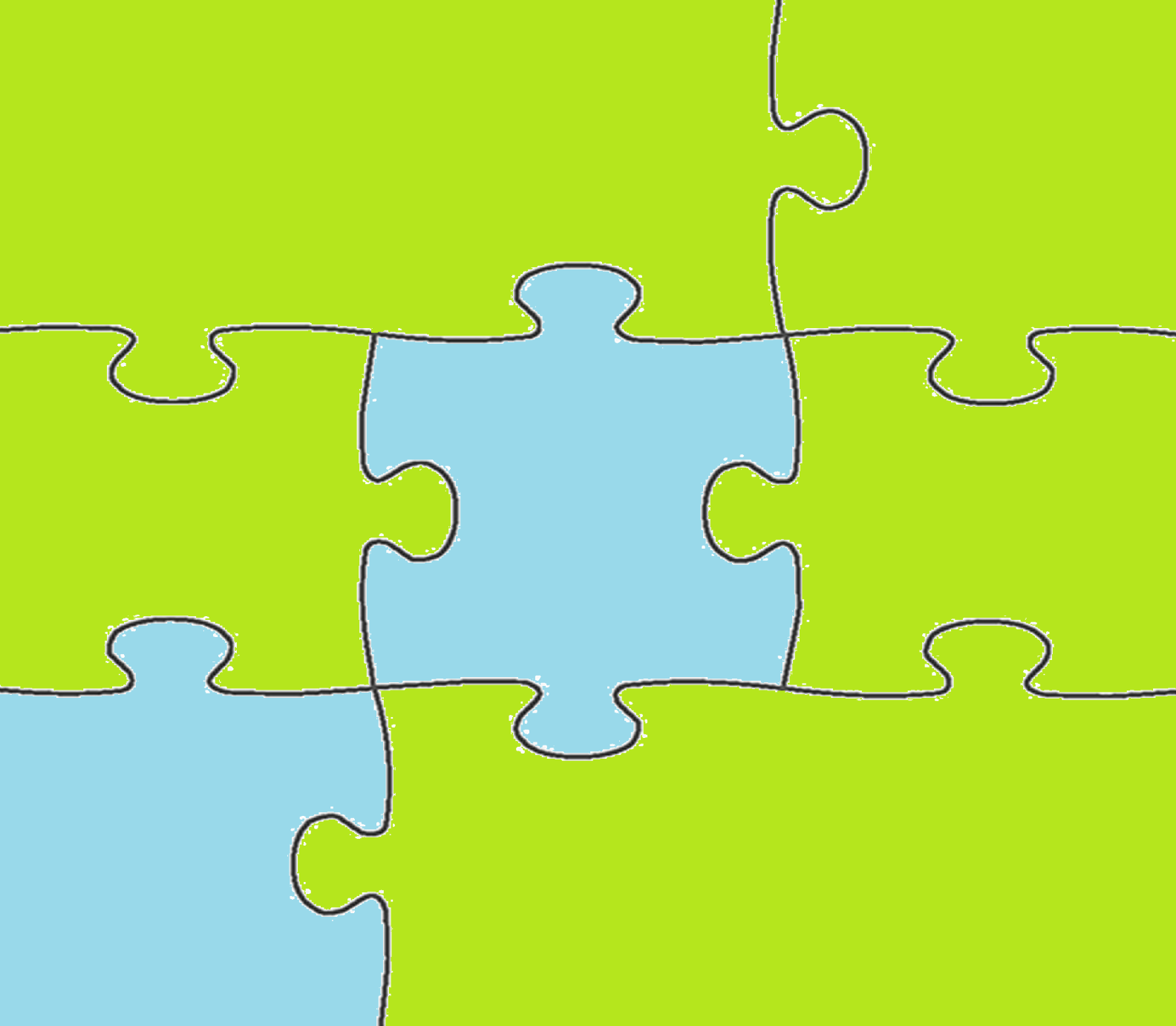 Специалисты 
МКУ Сузунскго района «КЦСОН»
Психолог
Руководитель Школы
Специалисты по социальной работе
Социальный
педагог
Психолог
Специалисты 
Сузунского филиала ГБУ НСО Областного центра диагностики и консультирования
Заведующий отделением детской реабилитации
Логопед
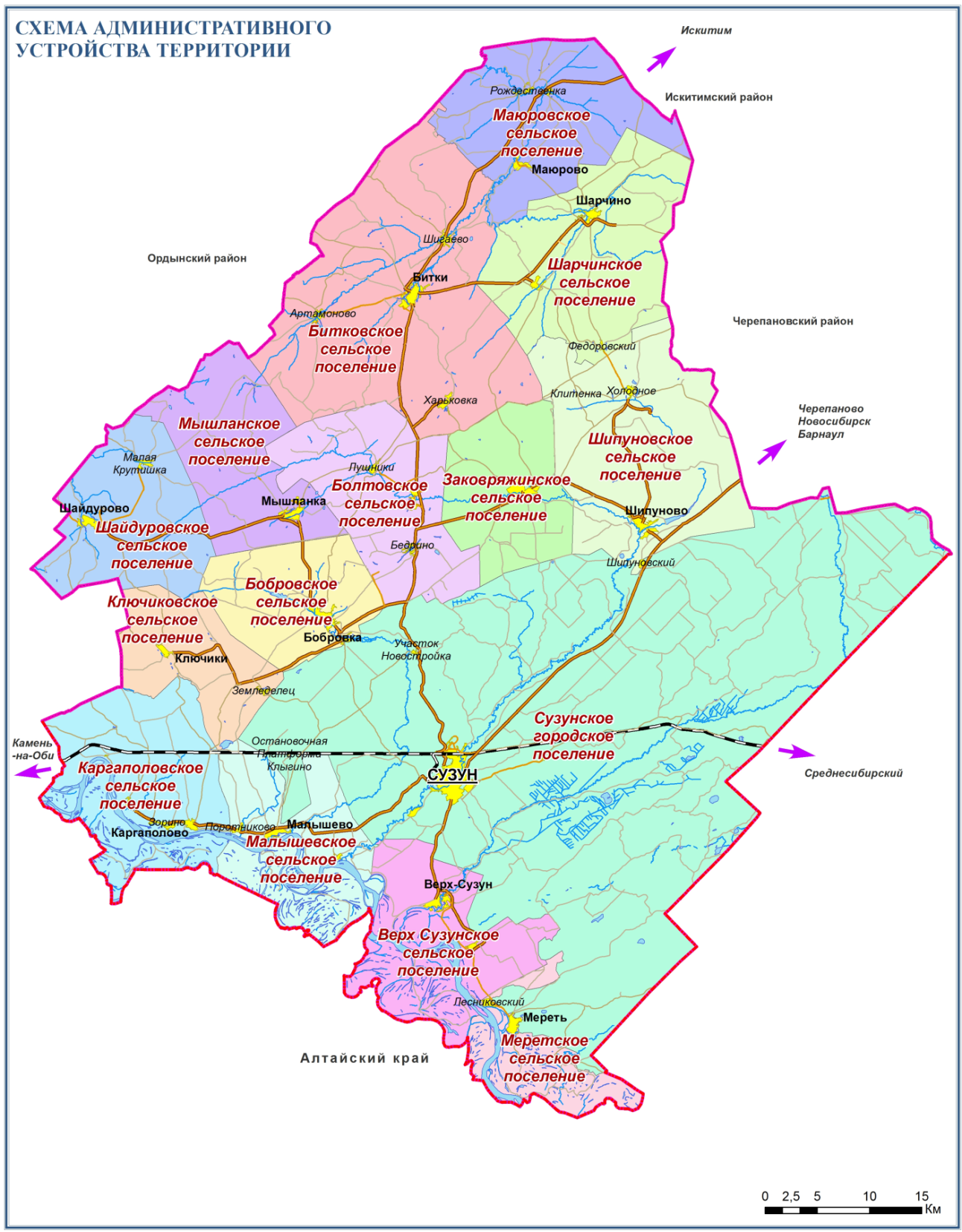 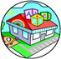 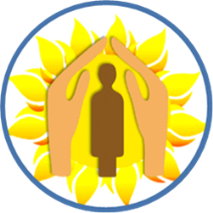 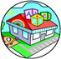 -МКУ Сузунского района 
«КЦСОН»
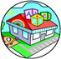 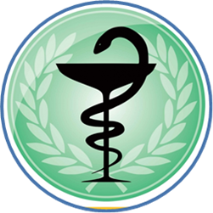 -ГБУЗ НСО "Сузунская ЦРБ"
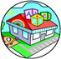 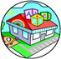 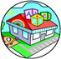 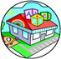 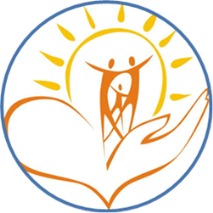 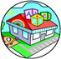 -Сузунский филиал ГБУ НСО Областного центра диагностики и консультирования
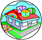 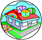 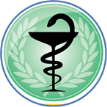 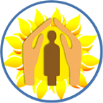 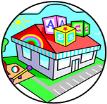 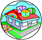 -Муниципальное казенное дошкольное образовательное учреждение
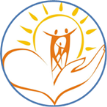 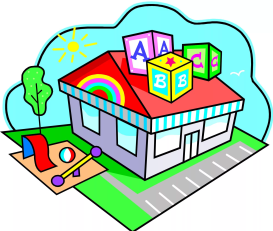 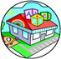 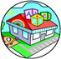 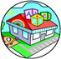 Основная цель создания «Школы раннего развития»: 
организация условий для оказания психолого-педагогической и социальной помощи семьям, воспитывающим детей с инвалидностью и детей с ограниченными возможностями здоровья от 0 до 3 лет (в индивидуальных случаях до 7 лет)         в целях содействия их оптимальному развитию
Целевая группа  - дети от 0 до 7 лет:
с установленной инвалидностью
с установленной инвалидностью
2
3
4
с ограниченными возможностями здоровья
4
1
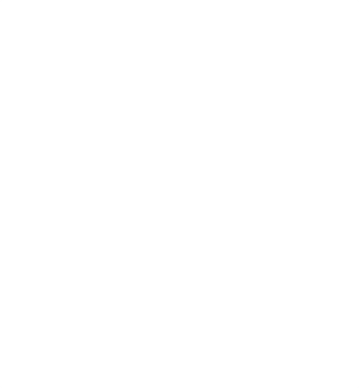 3
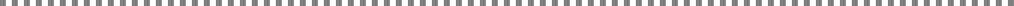 воспитывающиеся в семье, находящаяся в социально опасном положении
5
родители, которых обеспокоены наличием у ребенка особенностями развития
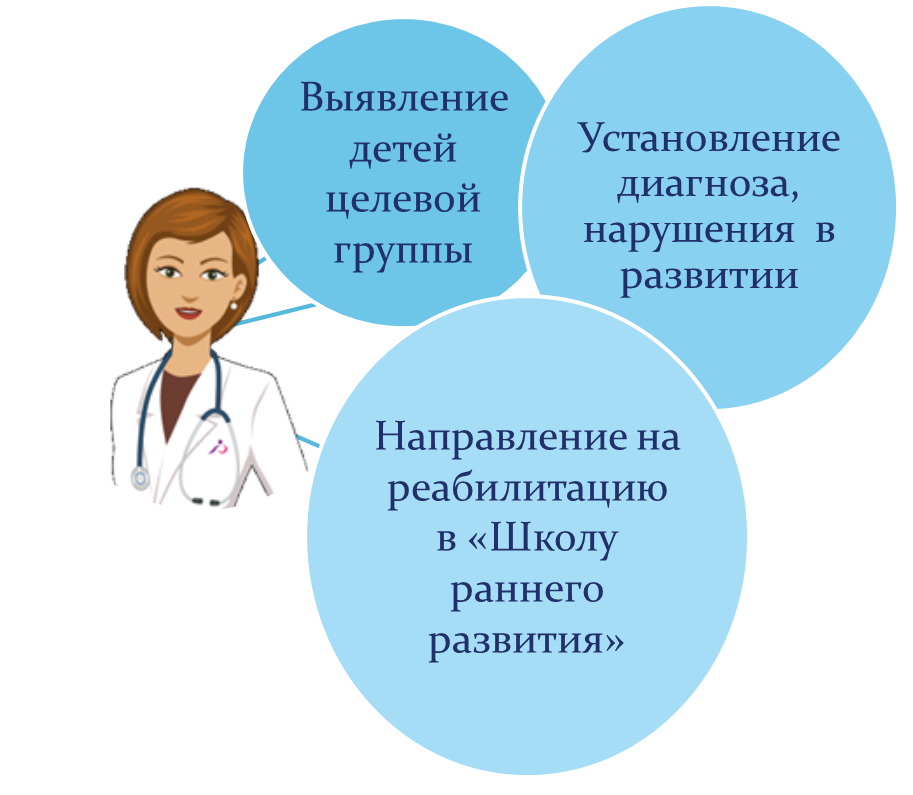 Сузунский филиалГБУ НСО Областного центра диагностики и консультирования
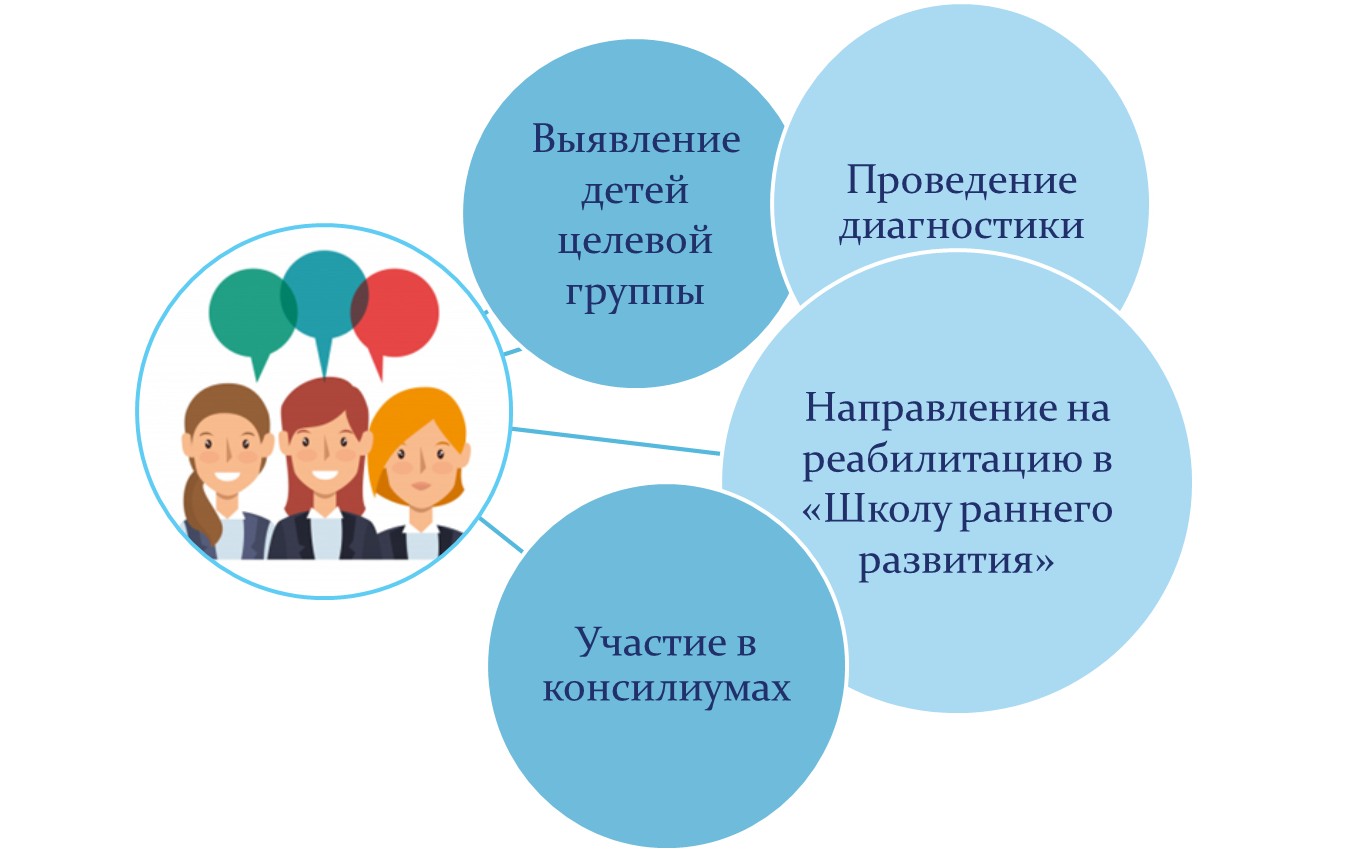 ГБУЗ НСО 
"Сузунская ЦРБ"
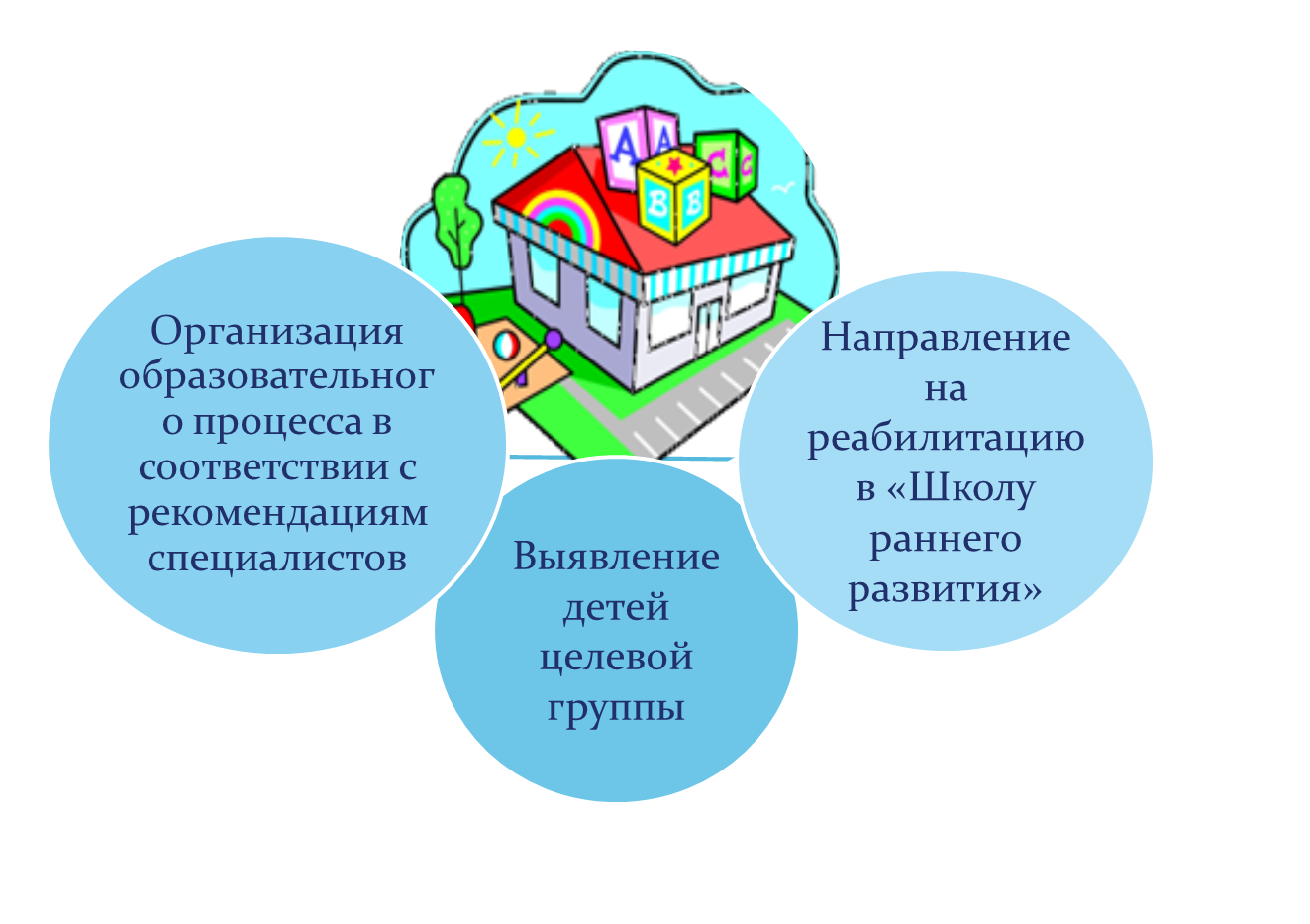 Муниципальные казенные дошкольные образовательные учреждения
Выявление семей, воспитывающих детей с инвалидностью и детей с ОВЗ 
в возрасте от 0-3 лет
Заключение договора
Алгоритм оказания услуг
\
МКУ Сузунского района «КЦСОН»
Отделение реабилитации инвалидов, детей – инвалидов и семей с детьми
р. п. Сузун, ул. Партизанская, д. 214
Тел: 8(383) 46 2 23 24
 8-960-788-74-15
Отдел организации социального обслуживания населения (ООСОН)
р. п. Сузун, ул. Ленина 51 
кабинет № 14
Тел: 8(383) 46-2-27-36
Коррекционно-развивающие занятия в «Школе раннего развития»
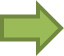 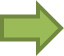 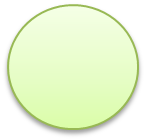 5
2
4
1
3
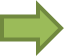 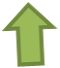 Пройти диагностику уровня развития ребёнка
Обратится в ООСОН для разработки индивидуальной программы предоставления социальных услуг (ИППСУ)
Позвонить по телефону, записаться на приём
Написать заявление в отделении реабилитации о предоставлении услуг, заключить договор
Документы для оформления ИППСУ
паспорт законных родителя;
свидетельство о рождении ребёнка;
справка МСЭ, ИПРА;
при отсутствии инвалидности: заключение ПМПК, заключение врача
Формы работы
Групповые занятия
Маршрут сопровождения семьи
1
2
3
4
Виды деятельности
Музыкальная гимнастика «Топотушки»
Пальчиковая гимнастика «Дружные пальчики»
Свободная работа в развивающих зонах М.Монтессори
Индивидуальные занятия с логопедом
Творческая деятельность «Детская фантазия»
Релаксация, активизация в сенсорной комнате «Волшебные огоньки» 
«Час самостоятельности» - это самостоятельная работа в развивающих зонах в системе «родитель-ребенок»
Активный малыш
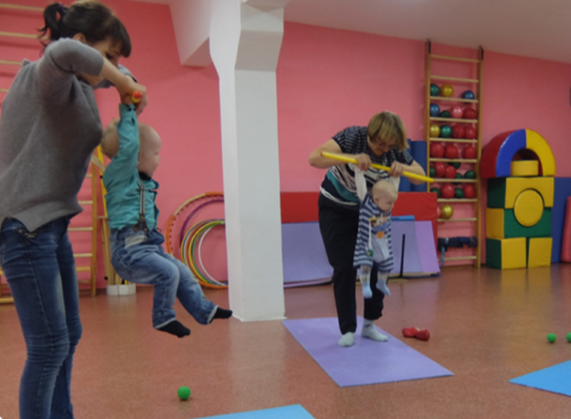 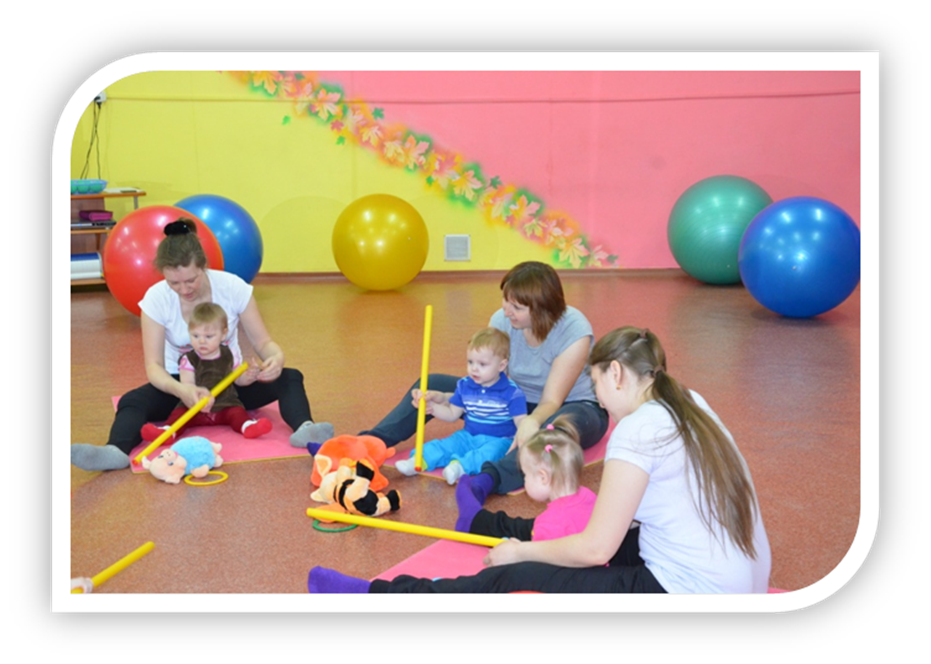 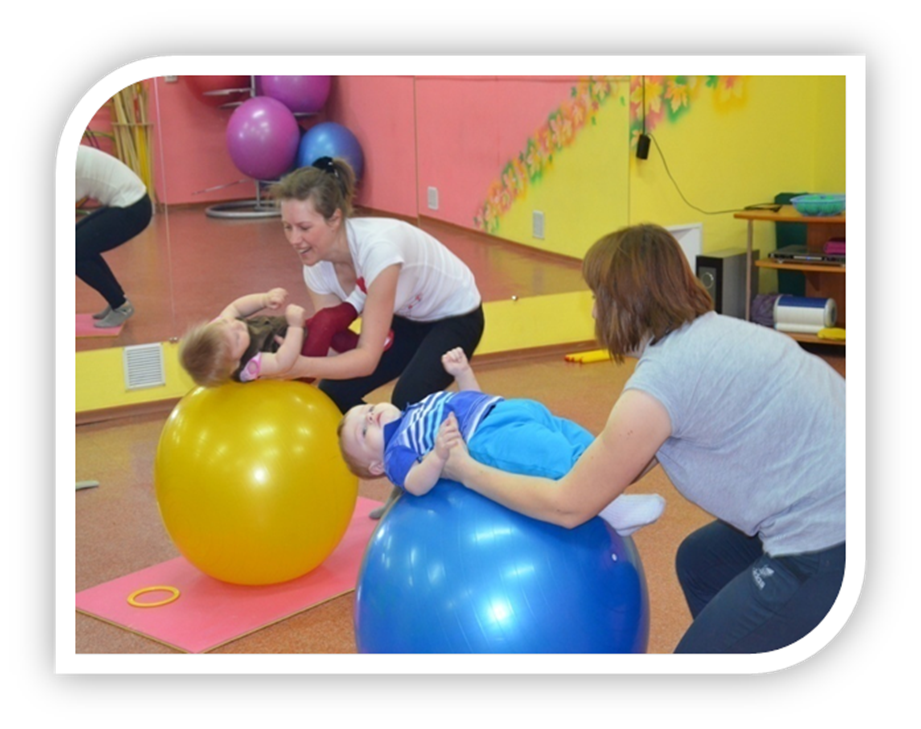 Количество детей прошедших «Школу раннего развития» в 2018 году
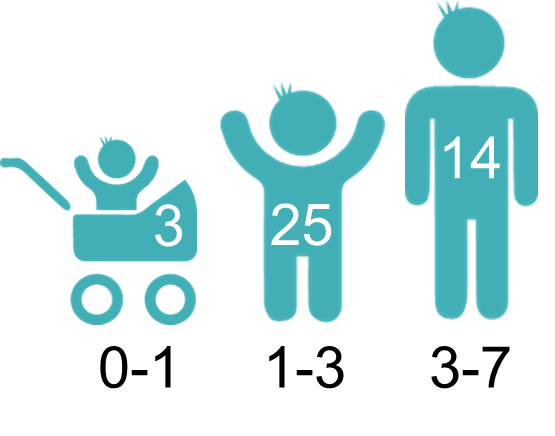 Портфолио достижений
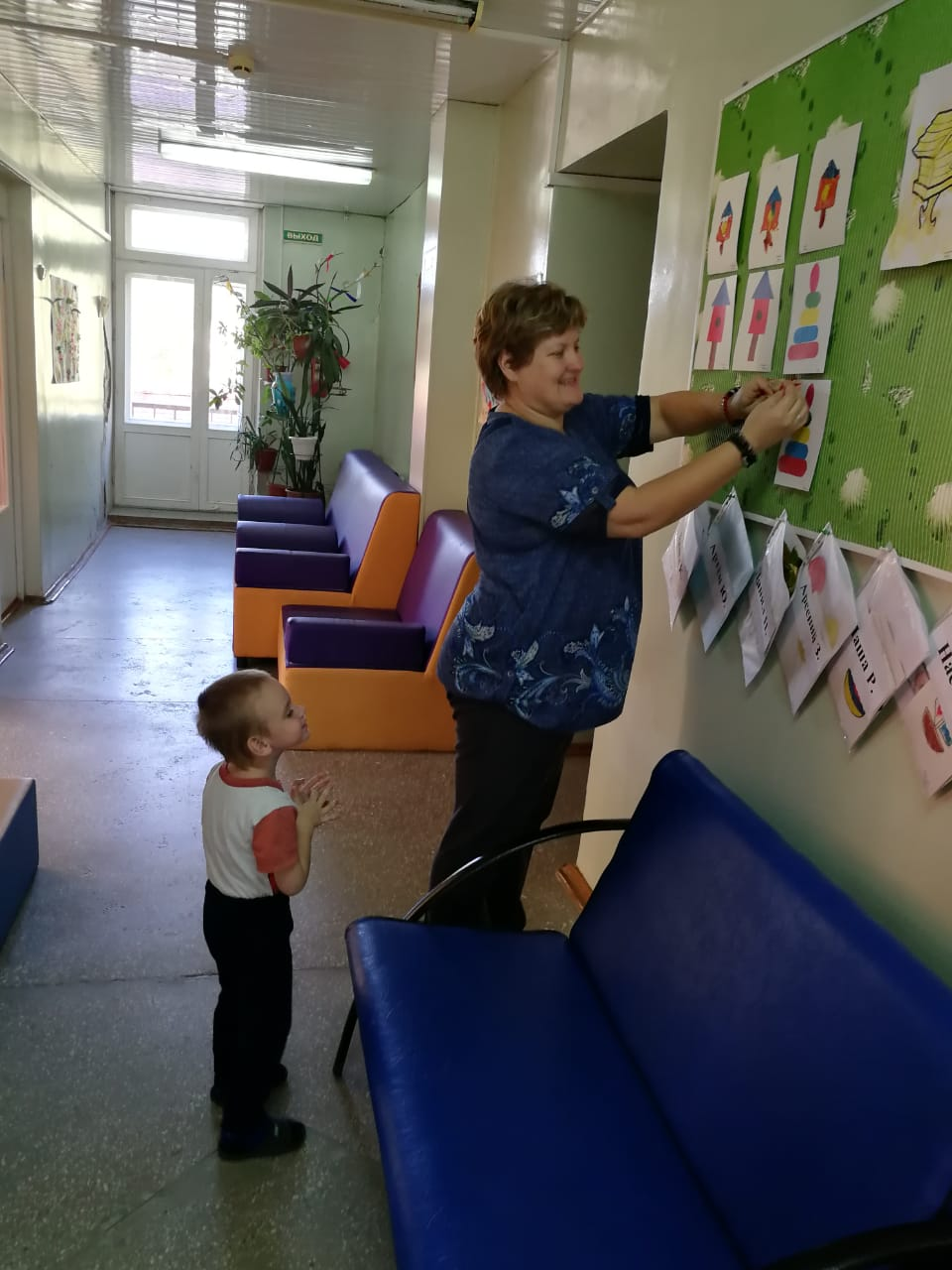 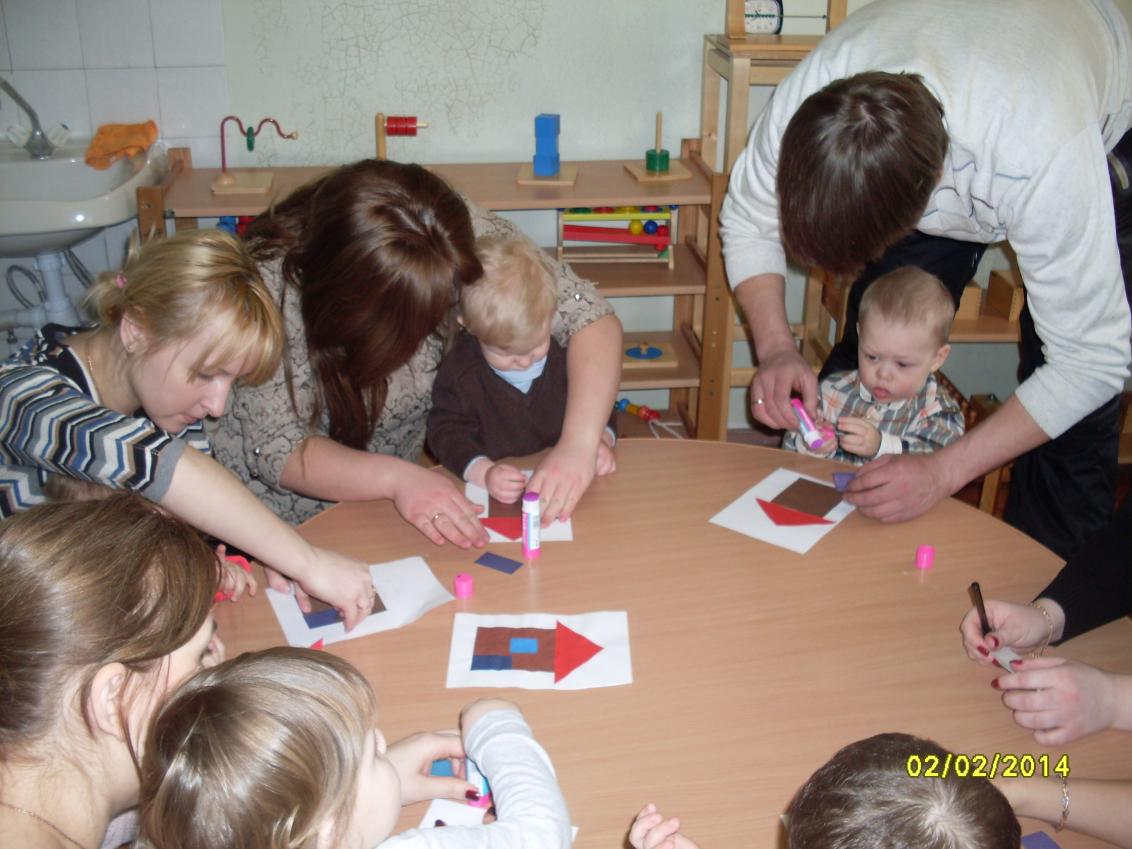 МЕТОДИКИ И ТЕХНОЛОГИИ
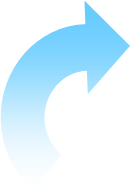 стал сидеть без поддержки, ползать на животе и самостоятельно вставать на ноги возле предметов мебели
Результаты работы в 2018 году
1 ребенок
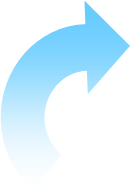 5 детей
Перешли с индивидуальной на групповую форму работы
Стали посещать дошкольное образовательное учреждение
11 детей
8 детей
Прошли ПМПК
8 детей
Стали задавать и отвечать на вопросы
4 ребенка
Стали говорить простые предложения  и понимать обращенную речь
출처: 앤더슨 컨설팅
Дистанционная связь
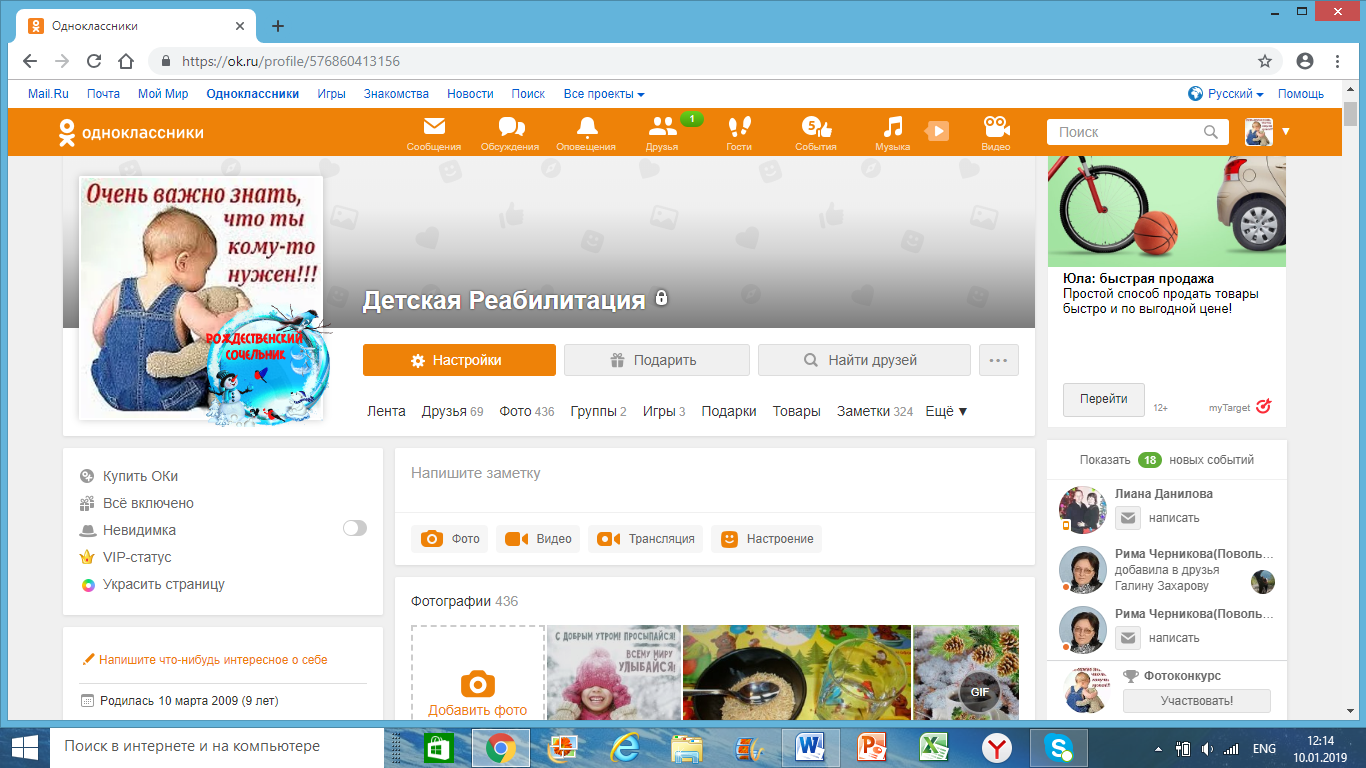 СОТРУДНИЧЕСТВО
ГАУСО НСО «Реабилитационный центр для детей и подростков с ограниченными возможностями»
Методическая помощь по  технологии «Альтернативной коммуникации по карточкам PECS для аутичных детей»
 
Консультации по сложным случаям

Реабилитационные услуги для несовершеннолетних
МКУ 
Сузунского района «КЦСОН»
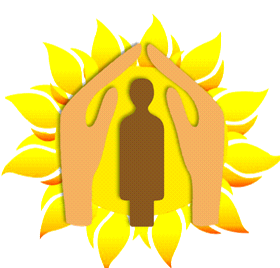 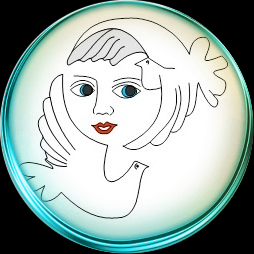 Контактные данные:
Адрес нахождения: 
рп Сузун, ул. Партизанская, д. 214

Адрес электронной почты:
dreabilitatsiya@mail.ru 

Телефон:
8 (383) 46 223 24
8 960 788 74 15

Режим работы:
понедельник, среда, пятница:
10.30 – 12.00
выходной:
суббота, воскресенье
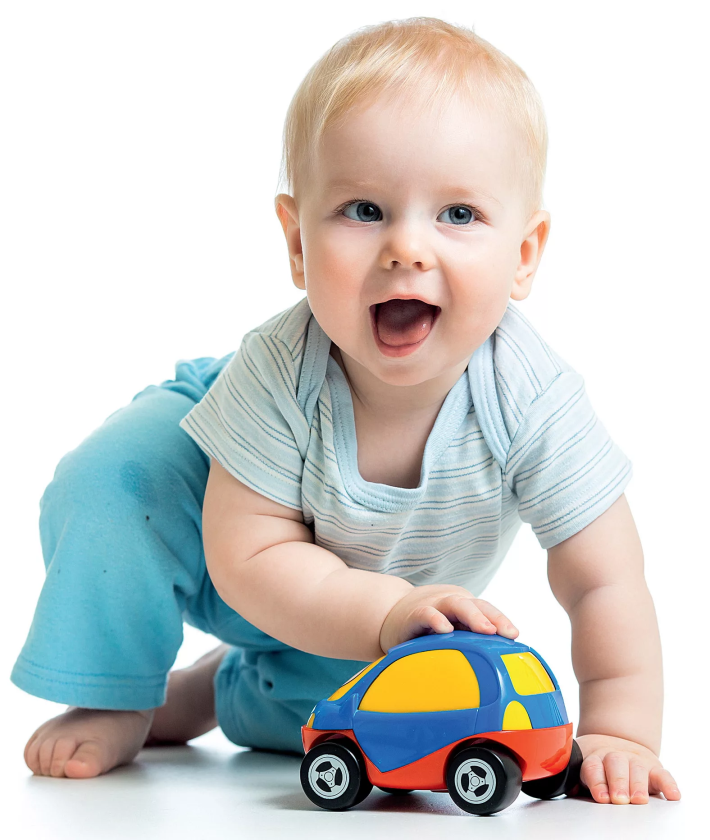